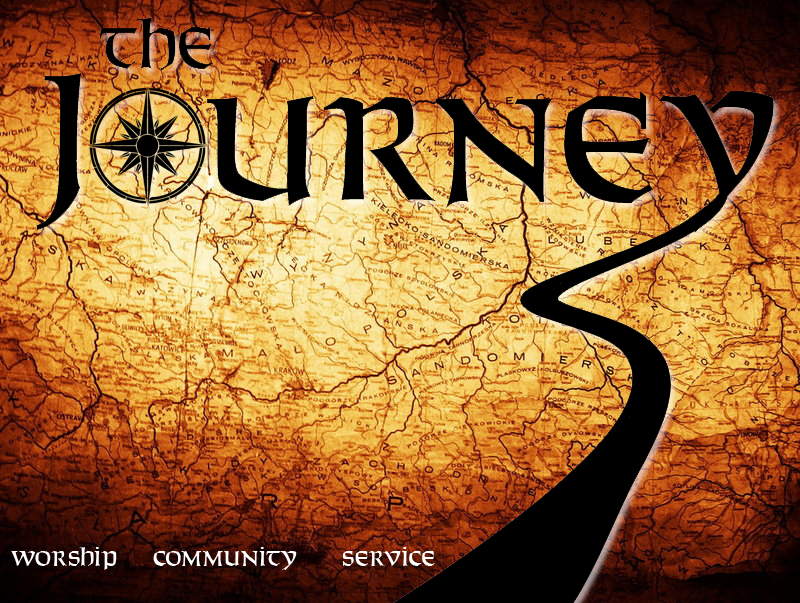 Week 24– 
	 	    Be Satisfied
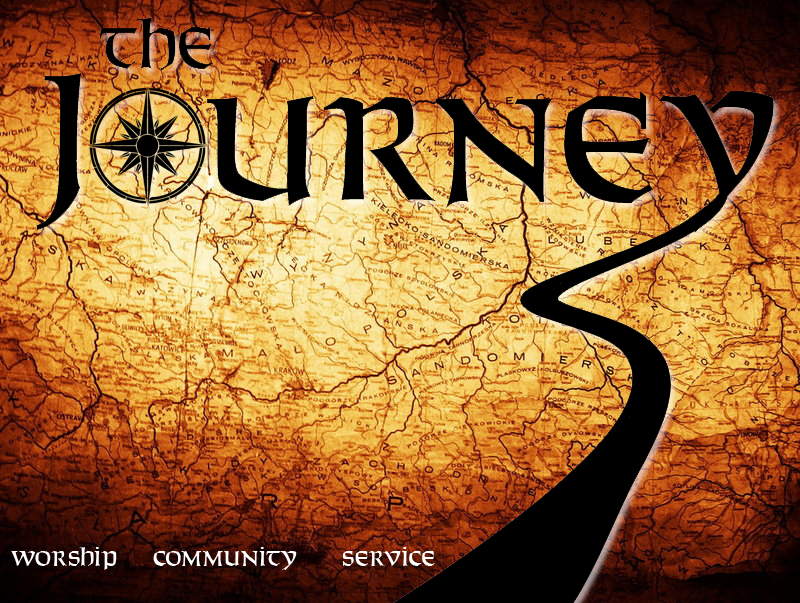 Proverbs 30:7-9:
“Two things I ask of You, O Lord; do not refuse me before I die: Keep falsehood and lies far from me; give me neither poverty or riches, but give me only my daily bread. Otherwise, I may have too much and disown You and say, ‘Who is the Lord?’ Or I may become poor and steal, and so dishonor the name of my God.”
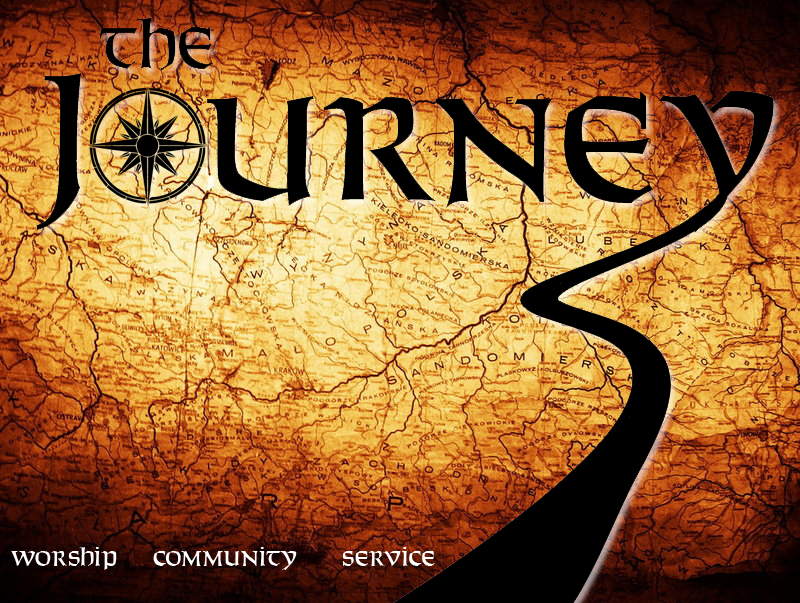 Question:
“What is the meaning or purpose of life?”
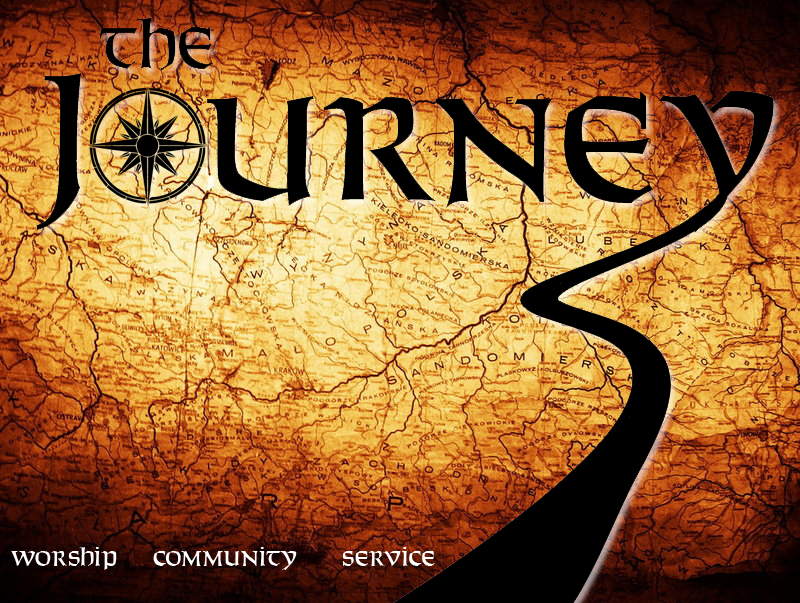 ‘Under the Sun’:
Represents all the ways humanity seeks after happiness through possessions, pleasures, and people.
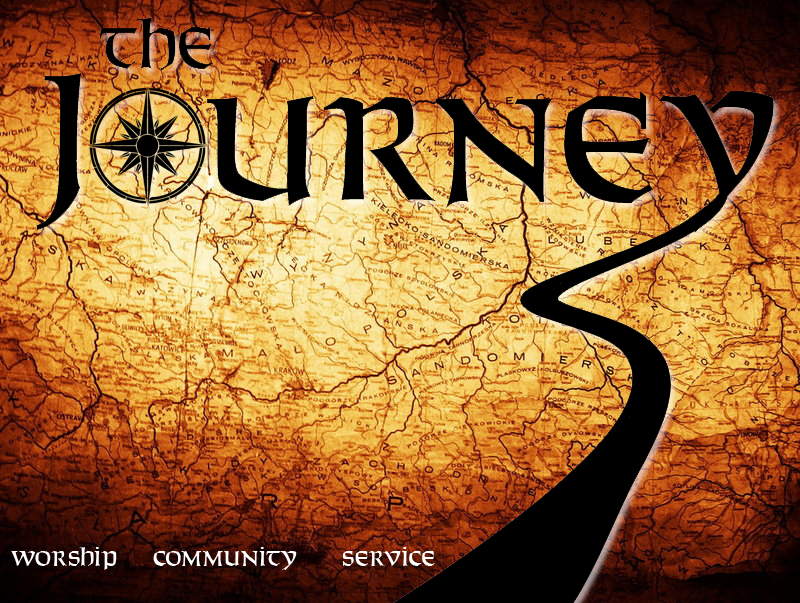 God has stamped eternity on the human heart.
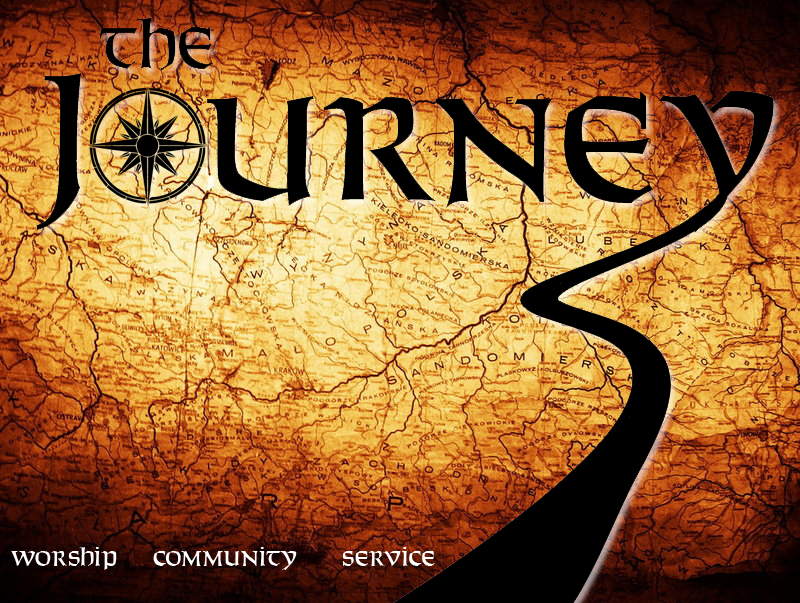 Mark 8:36:
“What good is it for a person to gain the whole world, yet forfeit their soul.”
				 - Jesus
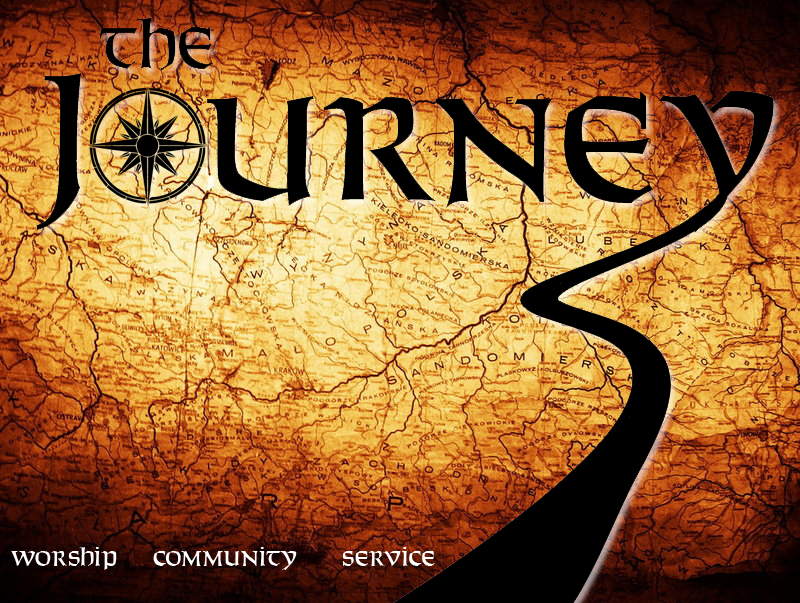 Singles:
Do not embrace the lie that if you can just find the right person or the right career you will find meaning in life and everything will be right in your world.
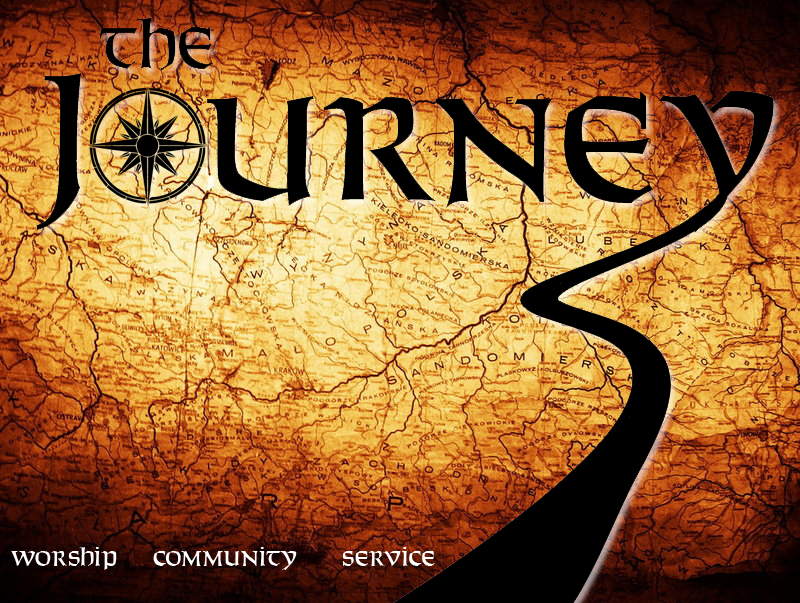 Parents:
Do not trade the enjoyment of your children for a job or for stuff to give them.  These things will not last in this life under the sun.
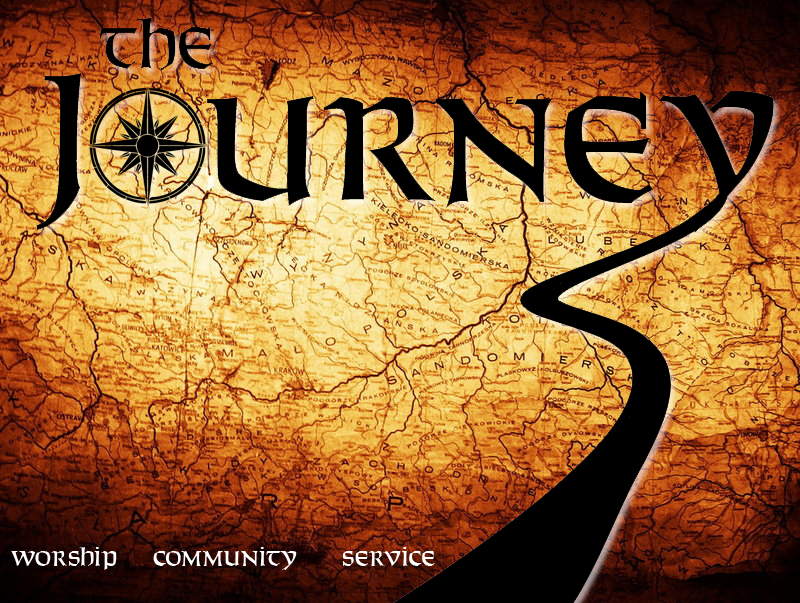 Retired or Retiring:
Do not disappear into your retirement.
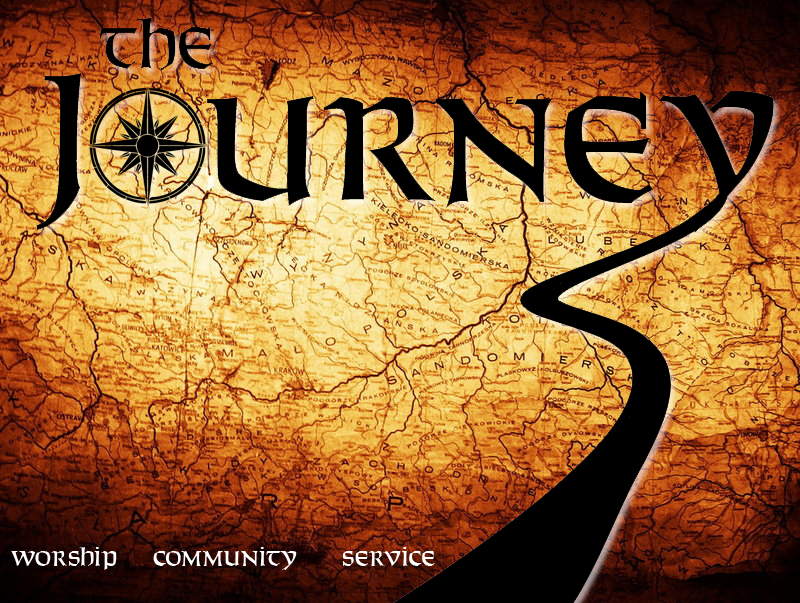 Not Yet Christians:
Do not keep on seeking satisfaction and fulfillment in the things you are chasing.